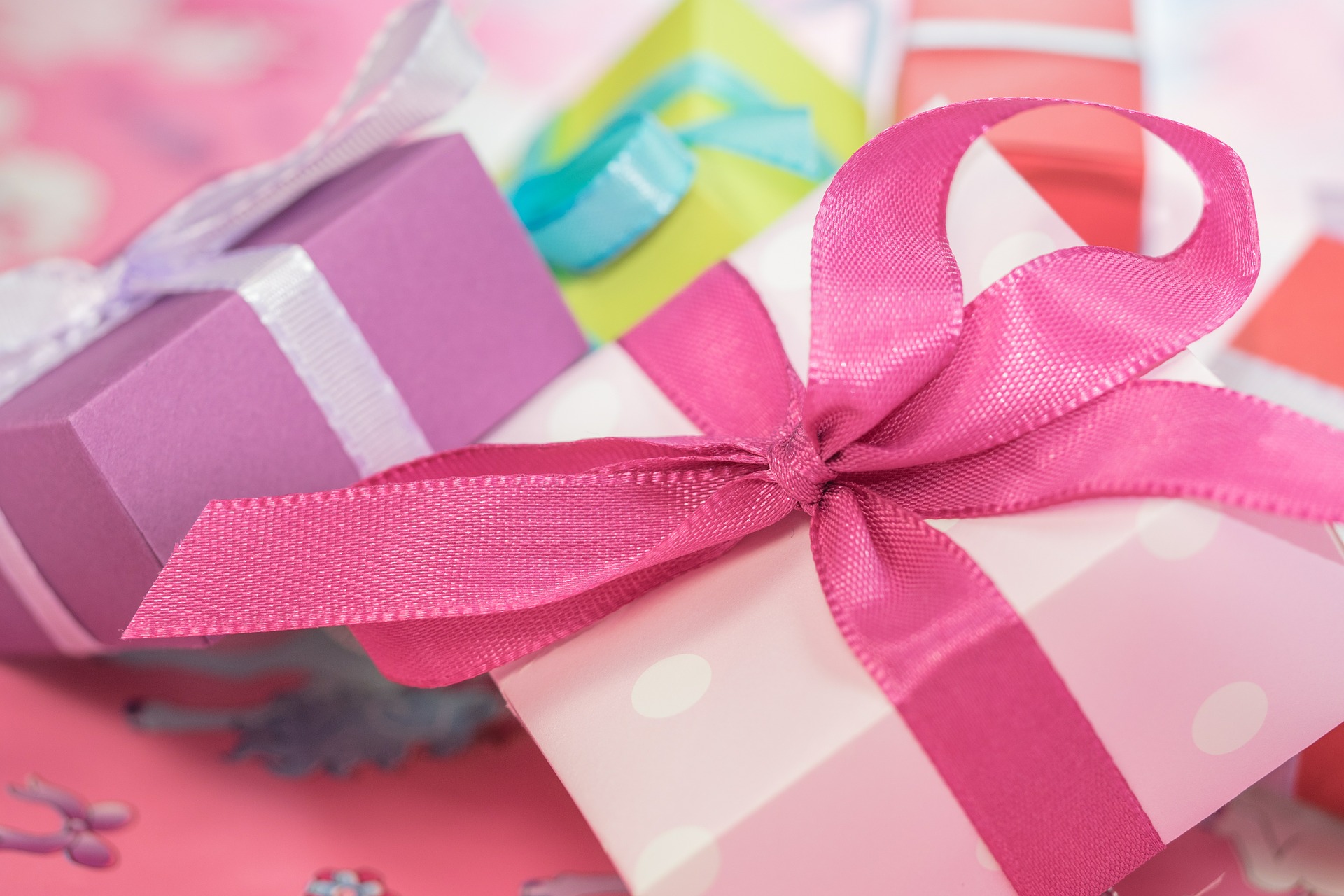 Vis-le
	Une mission individuelle  	Talent
« Chacun tient de Dieu un talent particulier, l’un  d’une manière, l’autre d’une  autre» Esaïe 43 : 10
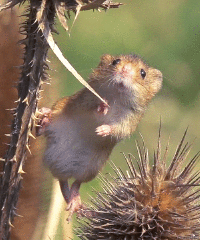 Jour 5
Jésus t’a remis un ou plusieurs talents. 

	Exemples : - la musique – Jouer d’un instrument et plus tard crée tes propres musiques pour la gloire 		    	      de Dieu
		    - une jolie voix – plus tard crée tes propres chansons qui parleront de l’Amour de Dieu
		    - Aimer rendre service – Super ! (développe autour de toi un service d’entraide (courses 		                      pour les personnes qui ne peuvent sortir; tondre la pelouse pour une personne qui est 		                      souffrante; etc.)
		    - Tu es sensible à la souffrance de l’autre – Génial ! (organise avec l’aide des + grands une 		                      sortie sandwiches, boissons chaudes pour les personnes qui vivent dehors…)
 Si tu ne connais pas ton talent, ferme les yeux et réfléchit à ce que tu aimes bien faire et demande à Jésus de t’aider à l’utiliser chaque jour.
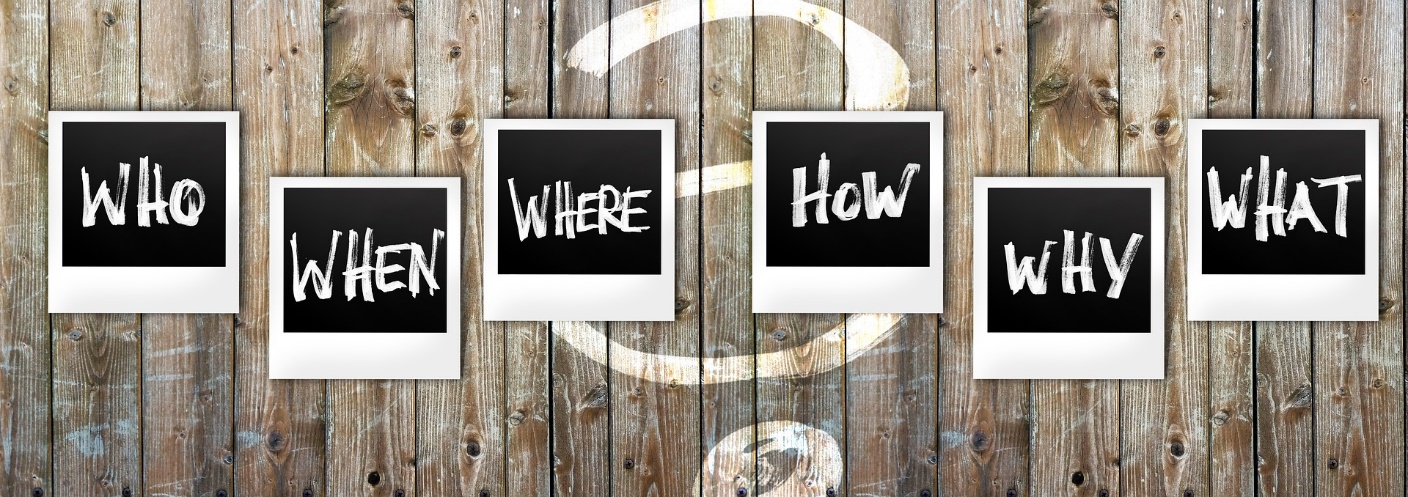 Organiser une réunion de prière pour les enfants qui ont subi les tremblements de terre
Apporter un gâteau
à la voisine
Chanter dans la Ville
Distribuer un repas chaud
Visiter
une personne à l’hôpital
Rendre services